MI1274 — Algoritma & Pemrograman Lanjut Genap 2015-2016
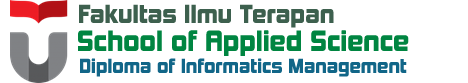 Array Of Object
Disusun Oleh:
Reza Budiawan

Untuk: 
Tim Dosen Algoritma & Pemrograman Lanjut
Hanya dipergunakan untuk kepentingan pengajaran di  lingkungan Fakultas Ilmu Terapan, Universitas Telkom
Array of Object
tipeData[ ] namaVariable [= new tipeData [jumlahElemen] ];
tipeData namaVariable[ ] [= new tipeData [jumlahElemen] ];
Deklarasi Umum
Mengandung 1 tipe objek
Array Of Employee
nip, nama, divisi;
setNip(); getNip();
setNama(); getNama();
setDivisi(); getDivisi();
Array of Object
public class Employee{
    private String nip;
    private String nama;
    private String divisi;
    public void setNip(String nip){
         this.nip = nip;
    }
    public String getNip(){
         return this.nip;
    }
    ...
    ...
}
Employee[] e = new Employee[3];

e[0] = new Employee();
e[0].setNama("Erik");
e[0].setNip("11-xx-76");
e[0].setDivisi("SDM");
Buatlah Implementasinya!!!
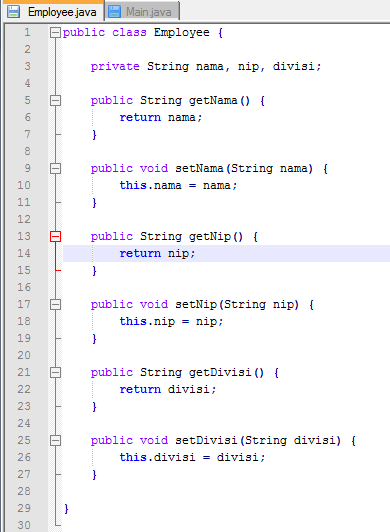 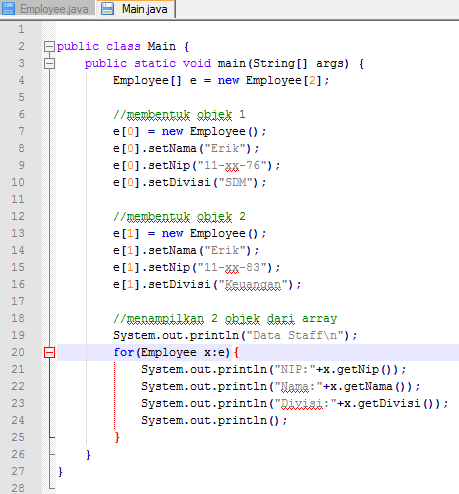 HASIL:
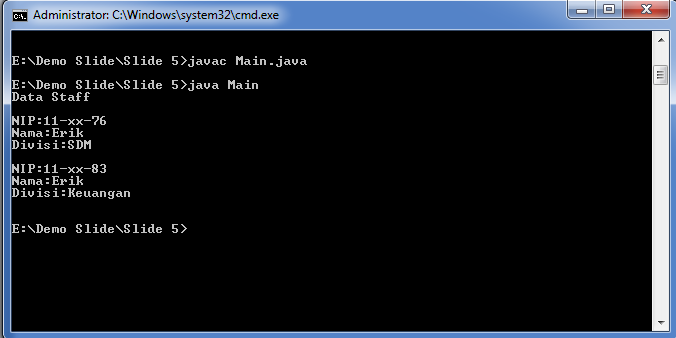 Array List of Object
public class Employee{
    private String nip;
    private String nama;
    private String divisi;
    public void setNip(String nip){
         this.nip = nip;
    }
    public String getNip(){
         return this.nip;
    }
    ...
    ...
}
????
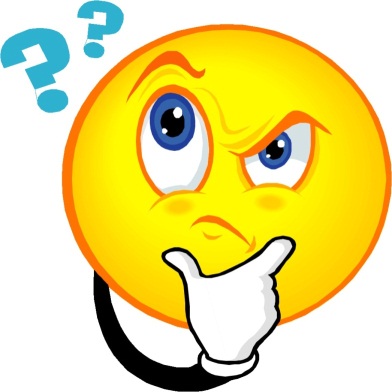 Buatlah Implementasinya!!!
import java.util.ArrayList;

public class MainEmployee {
    public static void main(String[] args) {
        ArrayList<Employee> emp = new ArrayList<>();
        Employee e1 = new Employee();
        e1.setNip("11-xx-76");
        e1.setNama("Erik");
        e1.setDivisi("SDM");
                
        Employee e2 = new Employee();
        e2.setNip("12-xy-88");
        e2.setNama("Andi");
        e2.setDivisi("Sisfo");
        
        emp.add(e1);
        emp.add(e2);
        
        System.out.println("Daftar Karyawan:");
        for(Employee e:emp){
            System.out.println(" -"+e.getNip()+" "+e.getNama()+" "+e.getDivisi());
        }
    }
}
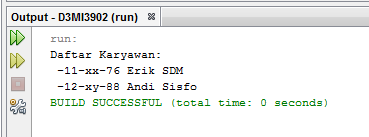 End Of Slide…